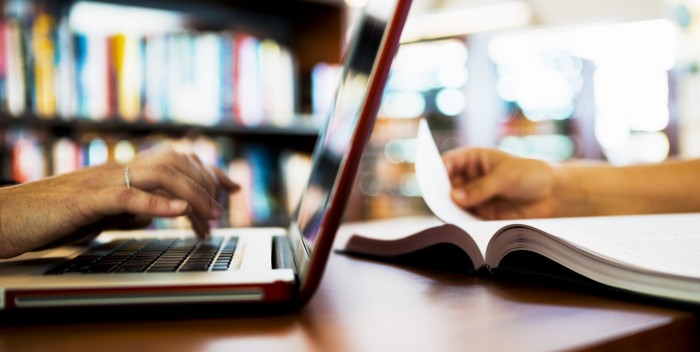 Desafíos de la Educación Superior a Distancia en México
Dr. Rodolfo Tuirán 
Subsecretario de Educación Superior
Algunos antecedentes de la educación abierta y a distancia en México
En 1924, y sobre todo a partir de 1930, la SEP empleo la radio para impartir cursos sobre temas variados.
En 1944, se fundó el Instituto Federal de Capacitación del Magisterio, el cual ofrecía cursos por correspondencia a maestros.
En 1952, se realizaron las primeras emisiones educativas a control remoto al circuito cerrado de la Facultad de Medicina de la UNAM. Más tarde, en 1959, el IPN transmitió, por vez primera en televisión abierta, una clase de matemáticas, a través del Canal 11.
En 1966, se inició la fase experimental del proyecto Telesecundaria.
En 1972, la Universidad Nacional Autónoma de México ―UNAM― creó el «Sistema de Universidad Abierta».
En 1973 se creó la Preparatoria Abierta.
En 1974, el Instituto Politécnico Nacional inició su Sistema Abierto de Enseñanza ―SAE― en varias de sus escuelas. 

En 1974, los Institutos Tecnológicos iniciaron su Sistema Abierto.
Iniciativas que han contribuido a impulsar la expansión de la educación superior no escolarizada en la última década
Fundado hace 10 años por 7 siete instituciones.
Impulsado por la ANUIES y apoyado por la SEP orientado a fortalecer los esfuerzos que desarrollan las IES.
Creada en el 2012 por la SEP.
Atiende la demanda emergente de articular la prestación de los servicios en la modalidad Abierta y a Distancia.
Operan desde 2015 en Jalisco, Puebla, Yucatán y Chihuahua.
Ofrecen programas de educación superior no escolarizada como parte de su oferta académica.
La educación superior no escolarizada está siendo ofertada hoy en día por diferentes tipos de instituciones en México
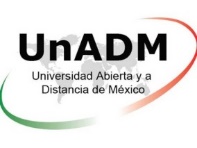 Instituciones públicas nacionales unimodales o de dedicación exclusiva a la educación no escolarizada
Instituciones estatales unimodales.
Universidad Virtual del Estado de Guanajuato.
Universidad Virtual del Estado de Michoacán.
Universidad Digital del Estado de México.
Universidad a Distancia del Estado de Chihuahua.
Instituto de Educación Digital del Estado de Puebla.
Universidad Ciudadana de Nuevo León.
Universidad Digital del Estado de Hidalgo.
Universidad Digital del Estado de Jalisco.
Virtual-Universidad Autónoma Querétaro.

Oferta de programas de educación abierta y a distancia en instituciones multimodales

Instituciones transnacionales.
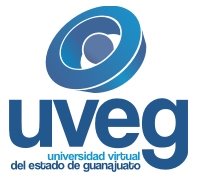 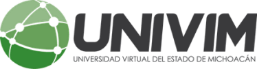 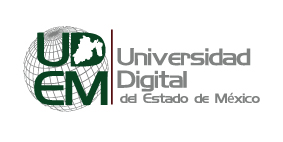 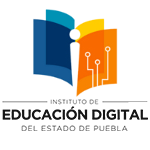 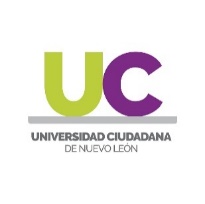 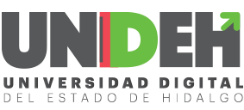 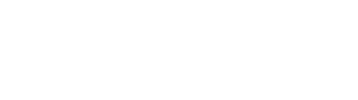 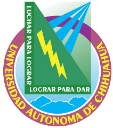 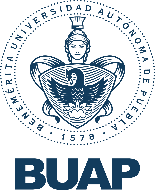 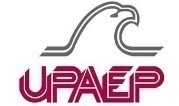 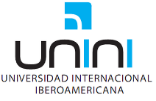 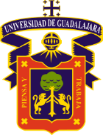 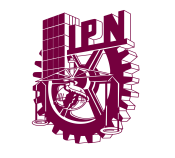 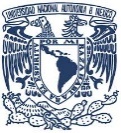 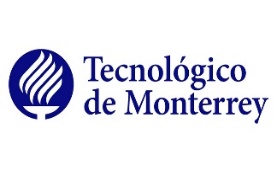 La educación superior en las estadísticas de la SEP
La legislación existente, y en consecuencia la estadística de la SEP, reconoce tres modalidades: 

Modalidad escolarizada

Modalidad no escolarizada, que tiene una gran diversidad de variantes. Abarca un amplio espectro que va desde los servicios de educación abierta hasta los sistemas virtuales (“en línea”) de enseñanza. La disponibilidad de tecnologías de la información ha favorecido el surgimiento de instituciones exclusivamente orientadas a ofrecer educación en línea. 

Modalidad mixta, que combina las características presenciales y virtuales. También se le conoce como semiescolarizada, semipresencial. blended learning, híbrida, abierta y no-convencional.
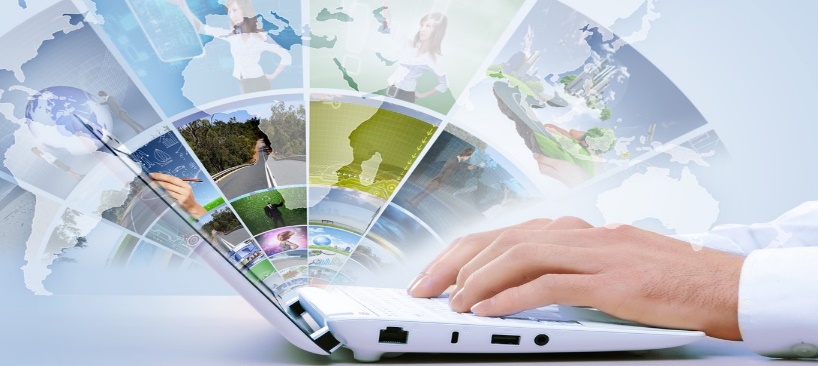 Algunos rasgos distintivos de la educación superior no escolarizada en México
1. La matrícula de la educación superior no escolarizada ha crecido vertiginosamente.
Evolución de la matrícula total en Educación Superior
Evolución de la matrícula no escolarizada de licenciatura y TSU
En los últimos 20 años la matrícula no escolarizada se incrementó de poco más de 100 mil a casi 600 mil alumnos. En ese lapso, la modalidad a distancia elevó su participación en la matrícula total de 6.9 a 13.9%
2. La oferta de educación superior no escolarizada ha crecido en los últimos años más rápido en las instituciones particulares que en las públicas.
Evolución de la matrícula no escolarizada por tipo de sostenimiento
Matrícula particular
Matrícula pública
3. No obstante su notable crecimiento, hoy en día la educación superior no escolarizada sólo tiene presencia significativa en algunas entidades.
Proporción que representa la matrícula no escolarizada en la matricula de cada entidad federativa
La modalidad no escolarizada representa aún una proporción muy baja de la matrícula en la mayoría de las entidades federativas.
4. La matrícula de educación superior no escolarizada, a diferencia de la escolarizada, está compuesta mayormente por mujeres
Índice de masculinidad de la matrícula escolarizada y no escolarizada por entidad federativa
5. La modalidad no escolarizada atiende principalmente a personas en situación de extra-edad, en contraste con la modalidad escolarizada
Distribución por edad de la matrícula escolarizada y no escolarizada
6. La matrícula de la educación superior no escolarizada se concentra actualmente en las áreas de Ciencias Sociales y Administración.
Distribución de la matrícula no escolarizada por área de conocimiento, ciclo 2017-2018
7. La oferta no escolarizada de las instituciones particulares se concentra en las áreas de Ciencias Sociales y Administración y lo hace más marcadamente que las instituciones públicas
Distribución por edad de la matrícula no escolarizada por área de conocimiento según tipo de sostenimiento
8. La tasa de abandono de la modalidad no escolarizada es más del doble que la modalidad escolarizada
Tasa de abandono de las modalidades escolarizada y no escolarizada, ciclo 2016-2017
9. La proporción de docentes con un nivel mayor a licenciatura es superior en las instituciones públicas que en las privadas en ambas modalidades
Proporción de docentes con Especialidad, Maestría o Doctorado por modalidad y tipo de sostenimiento, 2017-2018
10. Las instituciones particulares atienden la mayor parte de la matrícula no escolarizada. Entre las públicas, es marcado el predominio de las U. Federales
Distribución de la matrícula no escolarizada por subsistema
0.2
0.1
0.1
11. Las instituciones multimodales constituyen el mayor número de oferentes de educación superior no escolarizada y absorben la mayor parte de la matrícula
12. Suele ser pequeño el número promedio de alumnos por escuela en las instituciones que sólo ofertan la modalidad no escolarizada
Tamaño promedio de la matrícula en instituciones que sólo ofertan la modalidad no escolarizada por entidad federativa
¿Por qué la educación superior no escolarizada representa una opción educativa en constante crecimiento?
Las necesidades educativas de hoy responden a diversos fenómenos
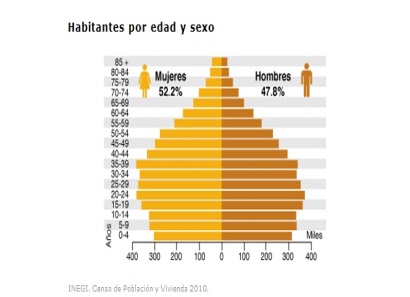 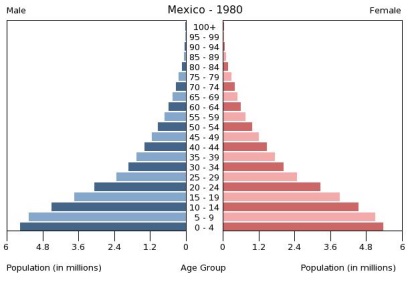 Transformaciones en la estructura por edades de la población
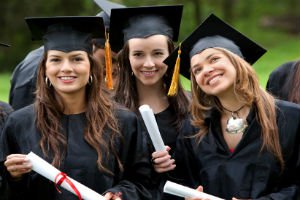 Acelerada incorporación femenina al sistema educativo y al mercado laboral
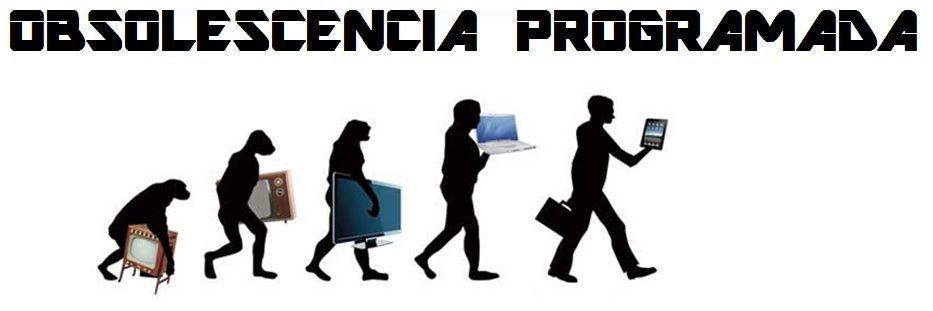 Rápida obsolescencia de conocimientos profesionales
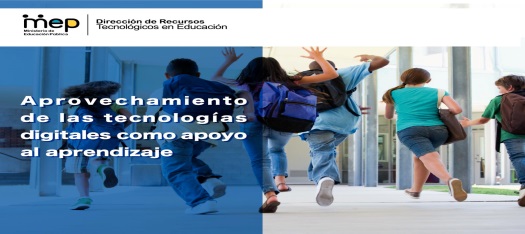 El aprovechamiento de las tecnologías digitales con fines educativos
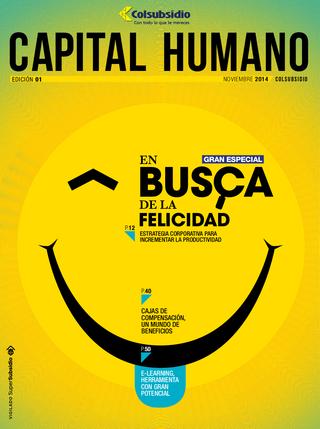 La demanda laboral de capital humano capacitado
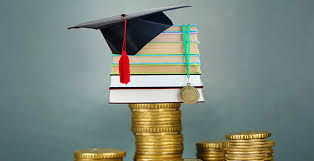 Problemas de financiamiento de la educación superior
Las promesas de la educación superior no escolarizada
1
2
3
Las modalidades no escolarizadas contribuyen en gran medida a la ampliación de oportunidades educativas y la diminución del rezago, al tiempo que favorecen el acceso a personas que no pueden asistir a una opción presencial.
Las promesas de la educación superior no escolarizada
4
5
6
La flexibilidad es una de las mayores potencialidades de las modalidades no escolarizadas, ya que aprovechan las tecnologías emergentes para generar verdaderas comunidades de aprendizaje en las que se aprende sin importar el lugar, el tiempo, ni el medio de acceso.
Las promesas de la educación superior no escolarizada
7
8
9
Reduce los costos y ofrece beneficios tanto para las instituciones educativas, como para los estudiantes y figuras de apoyo académico. Los estudiantes generan competencias que los habilitan para desempeñarse con éxito en el mercado laboral.
¿Qué problemas y barreras enfrenta la educación superior no escolarizada?
Problemas y barreras que enfrenta la educación superior no escolarizada
Prevalecen prejuicios sobre la modalidad
Falta de cultura de evaluación de la calidad
Aún se considera a las modalidades no escolarizadas como de menor calidad. Las empresas, estudiantes, padres de familia y otros grupos de la sociedad, ven a la educación a distancia y/o en línea como una segunda o tercera opción.
Rigor de los modelos de evaluación del aprendizaje
1
Las instituciones de educación superior requieren multiplicar sus esfuerzos de evaluación y acreditación para asegurar la mejora continua de los programas a distancia y/0 en línea y ganar credibilidad..
2
Se requiere fortalecer los procesos de evaluación del aprendizaje.
3
Problemas y barreras que enfrenta la educación superior no escolarizada
Quienes se acercan a las instituciones que ofertan educación no escolarizada frecuentemente carecen de las habilidades tecnológicas que les permitan tener éxito en esta modalidad.
Bajos niveles de alfabetización digital
4
Índices bajos de eficiencia terminal
A menudo prevalecen modelos pedagógicos tradicionales
Los perfiles al momento de ingreso, las limitadas competencias digitales, las barreras que encuentran durante su trayectoria, así como la calidad del servicio que reciben en las modalidades no escolarizadas, propician una baja eficiencia terminal.
5
Suelen reproducirse los mismos modelos de enseñanza, sólo que haciendo uso de las tecnologías de la información y comunicación. En muchos casos seguimos enseñando igual, aunque ahora lo hacemos a distancia y/o en línea.
6
Problemas y barreras que enfrenta la educación superior no escolarizada
7
8
La oferta de programas en las modalidades no escolarizadas requiere adaptarse y responder más efectivamente a la demanda del mercado laboral.
En las modalidades no escolarizadas, los estudiantes deberían de tener la posibilidad de construir sus trayectorias entre escuelas de una misma institución y entre instituciones, con reconocimiento y portabilidad de créditos.
Los programas educativos a menudo no guardan correspondencia con la demanda del mercado laboral
Ausencia de normatividad que permita la movilidad y el reconocimiento del avance del estudiante
Es preciso acompañar a las modalidades no escolarizadas con el fortalecimiento de políticas de habilitación tecnológica.
Debe transitarse hacia ambientes que les permitan a los estudiantes moverse libremente y vivir la experiencia que ofrece la educación presencial y la educación a distancia y/o en línea.
Acceso limitado y desigual a los servicios de internet
Desarticulación entre modalidades escolarizada y no escolarizada
10
9
Problemas y barreras que enfrenta la educación superior no escolarizada
Acceso limitado y desigual a los servicios de internet
71.3 millones
(63.9% de la población mayor de 6 años)
17.4 millones
Usuarios de internet
Suscriptores de banda ancha fija
Hombres de 18 a 34 años: 85%
86% se concentra en zona urbana
Mayores usuarios de internet
Usuario de internet por zona geográfica
Mujeres de 55 años y más
50.6 millones 
(45.3% del total de población en esa edad)
Menores usuarios de internet
Usuarios de computadora de 6 años y más
Información, entretenimiento y comunicación.
45.4% 
(se registró un descenso de 0.2 puntos porcentuales respecto a 2016)
Principales actividades de usuarios de internet
Proporción de hogares con computadora
Fuente: INEGI en colaboración con la Secretaría de Comunicaciones y Transportes (SCT) y el Instituto Federal de Telecomunicaciones (IFT), Encuesta Nacional sobre Disponibilidad y Uso de Tecnologías de la Información en los Hogares 2017.
.
Las barreras que impiden la transformación digital
Todavía muchas instituciones educativas enfrentan dificultades de todo tipo para impulsar un rápido proceso de transformación digital
Resistencia al cambio por parte de los formadores
Fuente: Fundación Orange, La transformación digital del sector educación
Falta de conocimientos de los formadores  en temas digitales
Escasez de contenidos  multimedia realmente pensados para  el aprendizaje
Explosión en el número de  innovaciones educativas y
falta de evidencia de
su eficacia
Las barreras de  la transformación
digital en  el sector educativo
Los temas de privacidad
y protección también influyen en la tecnología aplicada a
la educación
Ausencia de figuras  técnicas especializadas
en muchos centros educativos
(Coordinador TIC o responsable
de innovación educativa)
Limitación de  los recursos
para invertir en  infraestructuras  tecnológicas para la educación
Dificultades del salto de  las iniciativas individuales  al uso masivo de la tecnología
La escasa coexistencia de  lo público y lo privado en el proceso educativo
Principales tendencias de la transformación digital que están marcando pauta
Mlearning & uLearning  
Incremento de la  demanda de  formación móvil y ubicua
6
MOOC
La oferta de cursos online
masivos abiertos irá en aumento
ofreciendo una mayor variedad
1
7
Hibridación  
La integración y combinación de  diferentes tecnologías  y nuevas metodologías tiene un efecto multiplicador
Wearables
Objetos inteligentes  generan
datos y capacidad para
interactuar con todos los agentes
2
La Cultura Maker 
Llega a las escuelas que se  convierten en  factorías personales con la incorporación  de la impresión 3D y la robótica
Entornos Virtuales
Las redes             sociales fomentan  la colaboración y la participación 
 de la comunidad   educativa
Tendencias de la transformación
 digital
8
3
Personalización
Gracias a big data y al learning  analytics se consiguirá una  mayor adaptación del aprendizaje al perfíl del alumno
Experiencia Personalizada 
El estudiante se convierte en el centro de la experiencia educativa
4
9
Internet de las cosas
La interacción entre objetos inanimados a través de la distancia, usando la red de redes
Nube
Las posibilidades y servicios que ofrece 
la nube  se han convertido en algo necesario 
y estratégico.
Realidad Virtual  y
‘BYOD’ en el aula  
Los alumnos       aportan sus  propios dispositivos como 
herramienta para la educación
12
11
5
10
Formación Inmersiva
¿Qué hacer para enfrentar problemas y barreras?
¿Qué hacer para enfrentar problemas y barreras?
Debilidades Vs Acciones
1
2
3
4
5
6
7
8
9
10
11
¿Qué hacer para mejorar las opciones educativas en las modalidades no escolarizadas?
¿Qué hacer para enfrentar problemas y barreras?
Debilidades Vs Acciones
Detectar oportunamente los niveles de alfabetización.
Utilizar adecuadamente la capacidad instalada para la formación en habilidades tecnológicas.
Alfabetización digital
Difundir estrategias de acompañamiento permanente, 
Implementar y difundir los resultados de evaluaciones de la calidad.
Prejuicios sobre la modalidad
Establecer criterios referenciales y marcos regulatorios para encuadrar y evaluar la calidad de los programas.
Cultura de la evaluación
La evaluación del aprendizaje debe valerse de herramientas tecnológicas que aseguren su confiabilidad, validez y autenticidad.
Modelos de evaluación del aprendizaje
¿Qué hacer para mejorar las opciones educativas en las modalidades no escolarizadas?
¿Qué hacer para enfrentar problemas y barreras?
Brindar formación especializada para el docente a distancia. 
Evaluación del desempeño docente, recuperación y divulgación de las mejores prácticas innovadoras.
Modelos pedagógicos 
tradicionales
Las instituciones deben actuar con visión de futuro,.
Promover la certificación de competencias profesionales. Impulsar iniciativas de Formación Dual, así como Contratos de Formación y Aprendizaje.
Desvinculación de la oferta y el mercado laboral
Evaluaciones a los aspirantes para la detección e intervención oportuna del riesgo de abandono.
Programas de inmersión al estudio a distancia.
Monitoreo de trayectoria escolar e intervención para la prevención del rezago y el abandono.
Baja eficiencia terminal
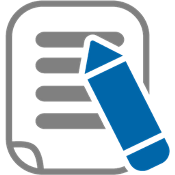 Generar instrumentos jurídicos diseñados ex profeso para regular y atender las especificidades de las modalidades no escolarizadas.
Normatividad
Innovar en la educación y educar en la innovación
Cambiarán los modelos de enseñanza
En un contexto de rápidas y continuas transformaciones, las instituciones educativas deberán replantear las formas de aprender y de enseñar, así como de construir y compartir conocimiento. Sera preciso asegurar que sus modelos de enseñanza y planes de estudio evolucionen en respuesta a cambios relevantes en la sociedad del conocimiento.
Crear entornos de enseñanza flexibles y que guíen la innovación a través de la cooperación
4
Enseñar a pensar críticamente y a fomentar la resiliencia educativa como una manera de dominar la adaptabilidad al contexto económico y social
Pasar del paradigma de “enseñar” al de “aprender a aprender”, lo que implica un cambio en los roles de los actores del proceso educativo y la formación a lo largo de la vida.
3
2
Impulsar una educación personalizada para responder a sus intereses y ayudar a los jóvenes a descubrir los seres que antes no existían en cada uno de ellos.
1
También cambiarán los planes de estudio
En algunas áreas en las que el conocimiento avanza rápidamente, la educación perderá vigencia en los cuatro o cinco años que lleva la realización de una carrera. En consecuencia, las instituciones educativas tendrán que introducir profundos cambios en sus planes de estudio.
El establecimiento de sistemas de formación continua a lo largo de la vida para favorecer la actualización constante de los egresados de la educación superior.
4
3
La inclusión armónica en los planes de estudio de prácticas en los espacios de trabajo para asegurar que los alumnos desarrollen las competencias profesionales requeridas
Currícula flexible, con ajustes frecuentes, acorde con el rápido avance de las ciencias, con asignaturas en las modalidades mixtas o virtuales.
2
Planes de estudio acortados y simplificados y con alta cantidad de contenidos especializados
1
10 principales habilidades que serán demandas por los empleadores en 2020
Este tipo de habilidades permite a las empresas mejorar la productividad del capital humano
Resolución de problemas complejos
Inteligencia social y emocional
Pensamiento crítico
Juicio y toma de decisiones
Creatividad
Orientación al servicio
Gestión de personal
Negociación
Flexibilidad cognitiva
Coordinación de equipos (incluso de manera virtual)
Fuente: Foro Económico Mundial
En este contexto de permanente cambio, emergerán nuevas carreras
Las instituciones educativas se verán obligadas a introducir modificaciones significativas en la oferta educativa para elevar su pertinencia, enfrentar los retos del futuro y potenciar la empleabilidad de sus egresados. Las más prometedoras oportunidades de trabajo en el futuro tendrán que ver con:
Arquitectura digital.
Ingeniería del Internet de las Cosas.
Arquitectura de nuevas realidades.
Ciberseguridad.
Arquitectura de Big Data.
Ingeniería de drones.
Ingeniería 3D.
Diseño de robótica.
Diseño de Inteligencia artificial.
Realidad virtual
Director de datos.
Ingenieros y arquitectos de ciudades inteligentes
Gestoría de robots colaborativos.
Licenciatura en regulaciones normativas, o bien en privacidad y protección de datos.
Hacking ético.
Desarrolladores, administradores y especialistas de la nube
Ingeniería genética